By Huyen Trang
Travelling with Doraemon
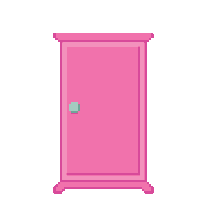 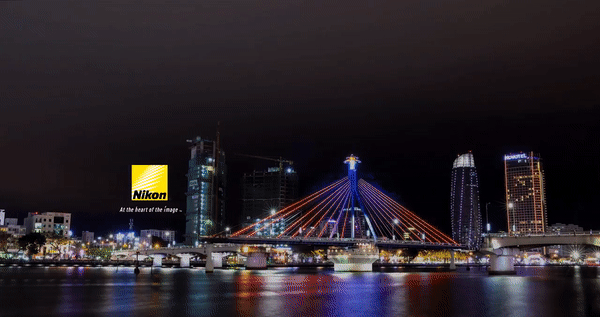 Han River bridge
Danang Vietnam
Question
A. 
B.
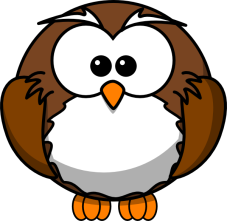 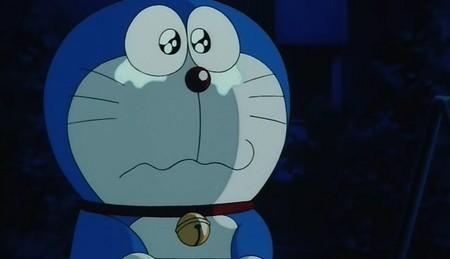 A. wrong
B. right
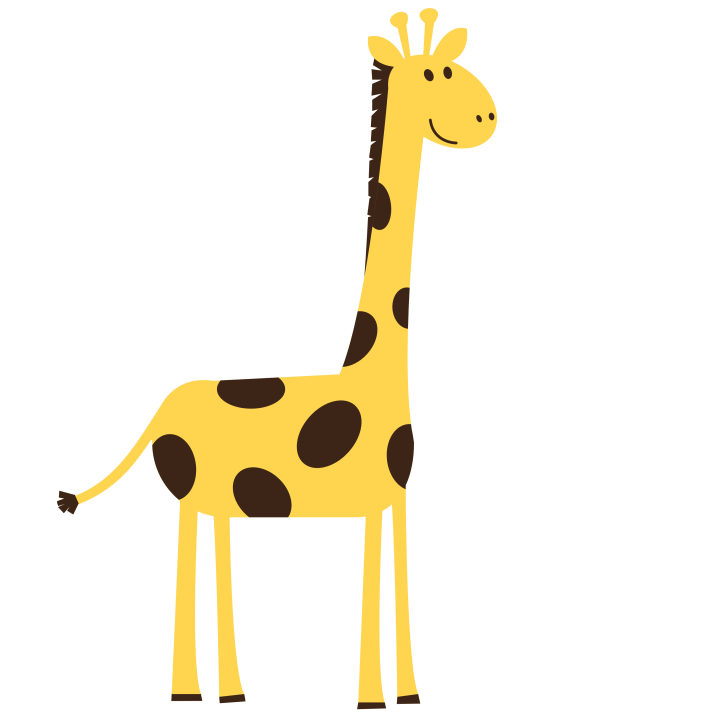 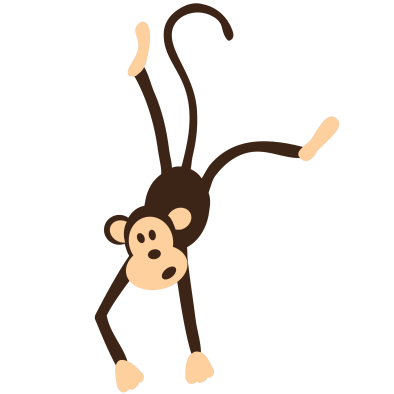 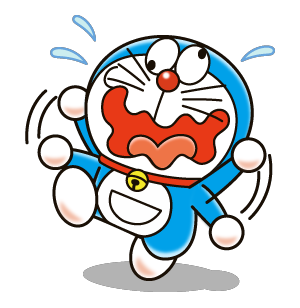 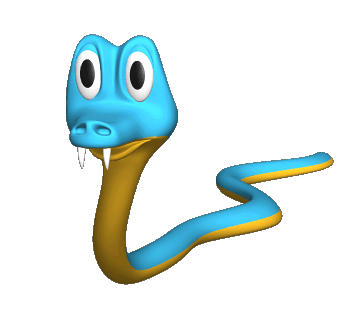 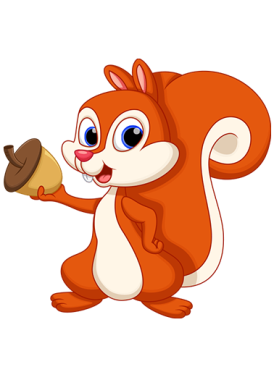 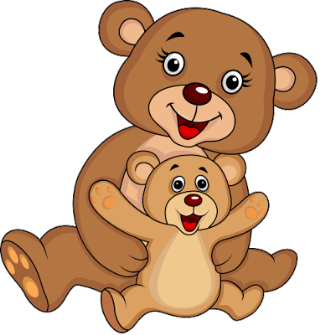 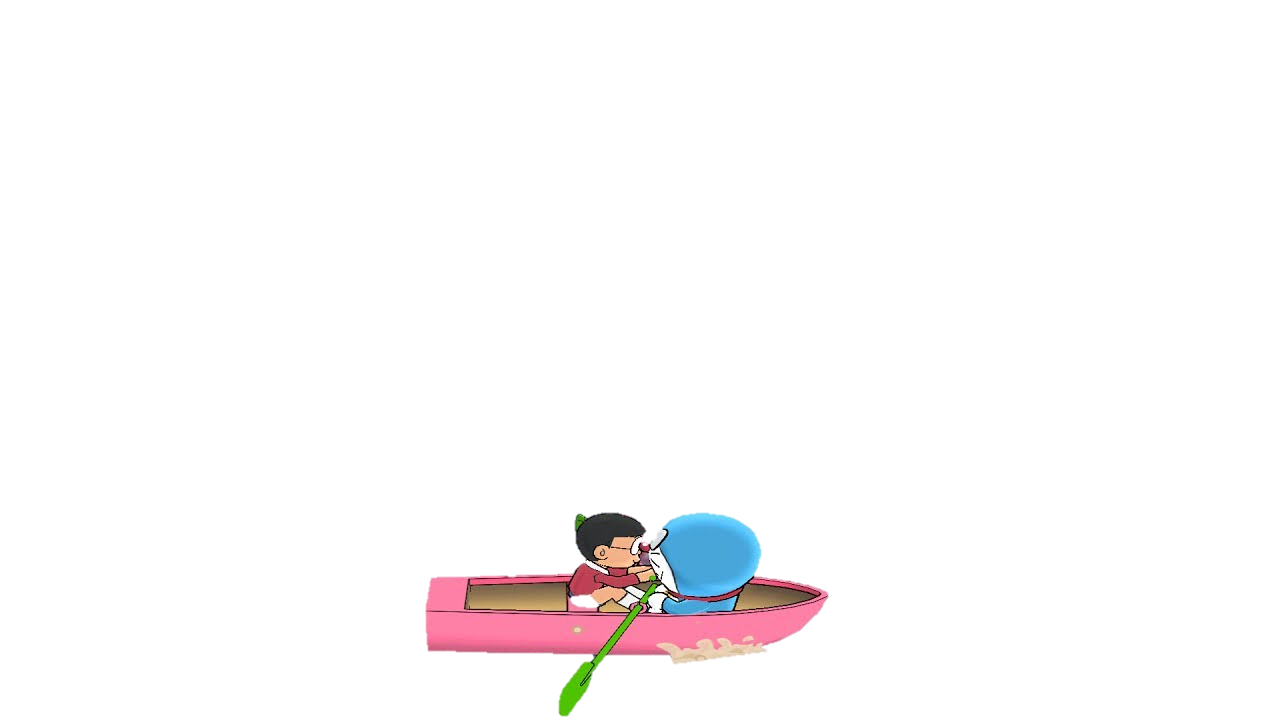 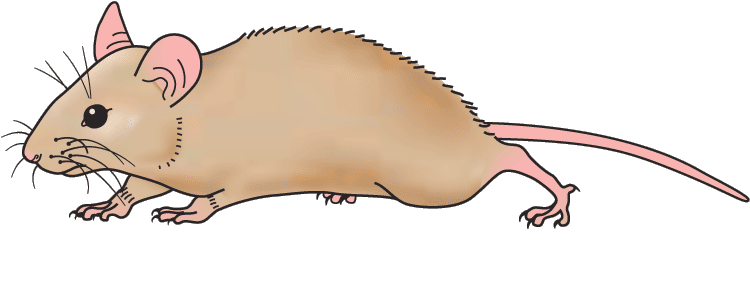 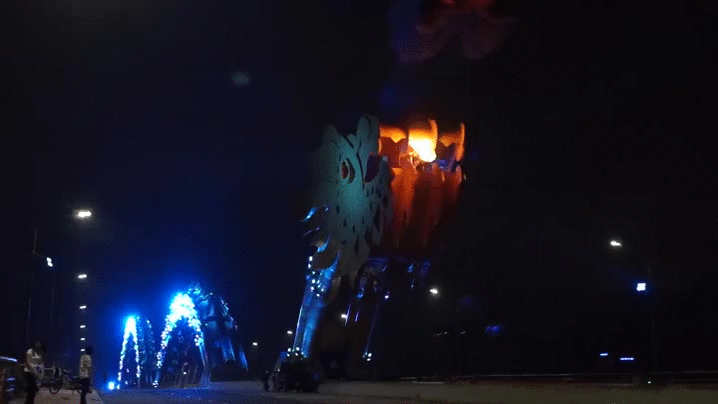 Dragon bridge
Danang Vietnam
Question
A. 
B.
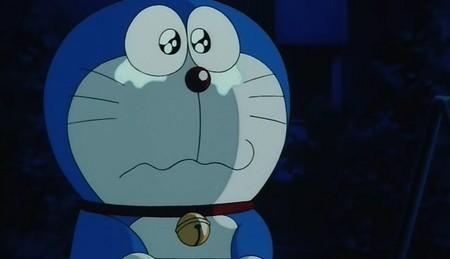 A. right
B. wrong
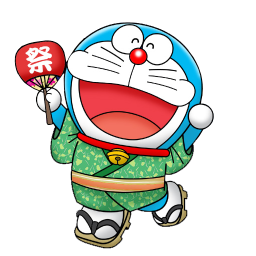 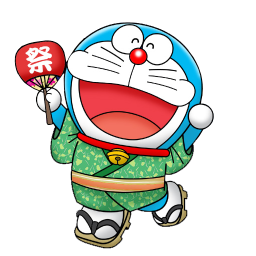 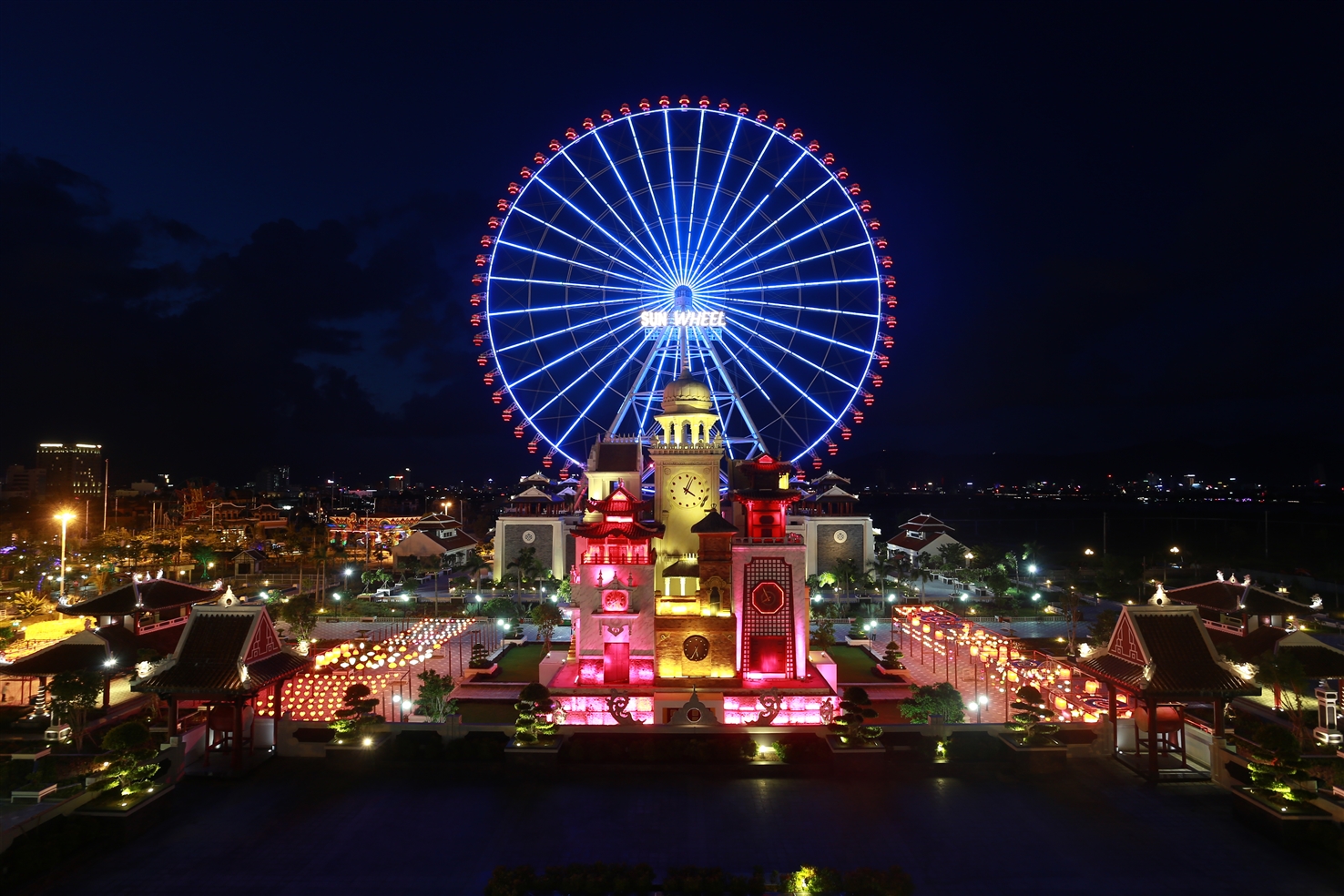 Question
A. 
B.
Asia Park 
Danang Vietnam
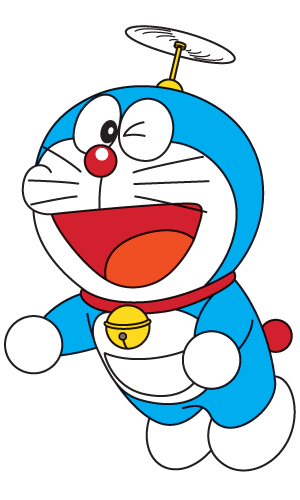 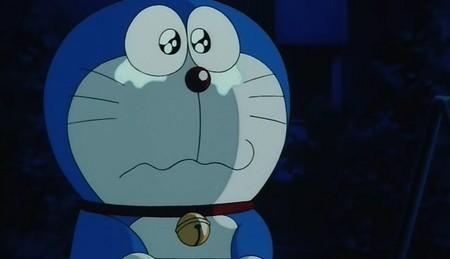 A. right
B. wrong
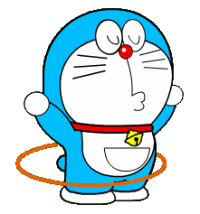 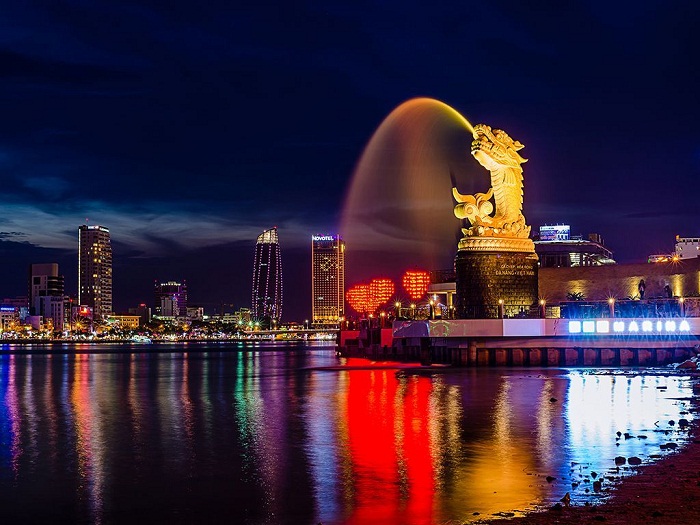 Love bridge
Danang Vietnam
Question
A. 
B.
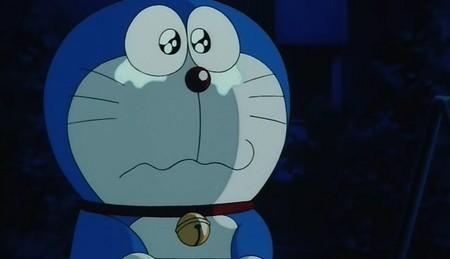 A. wrong
B. right
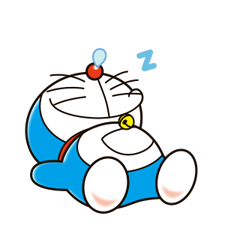 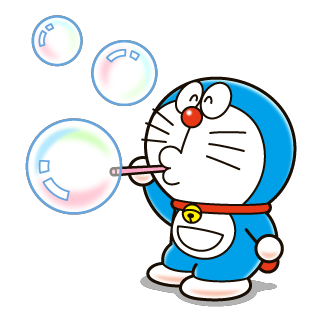 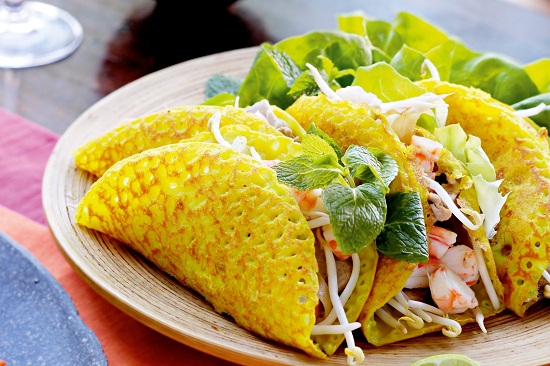 Question
A. 
B.
Banh xeo
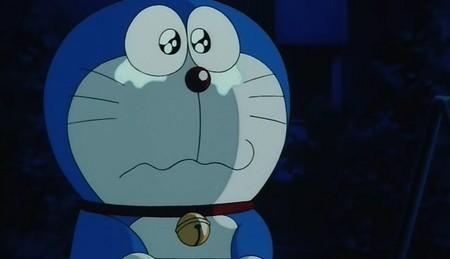 A. right
B. wrong
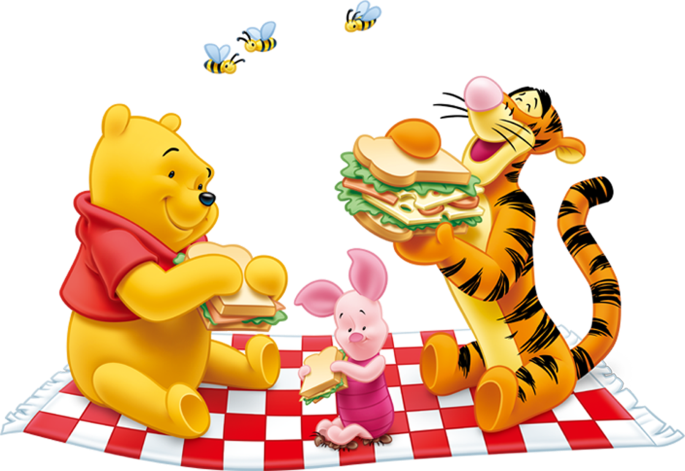 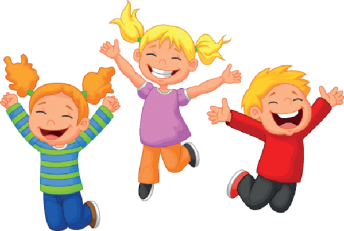 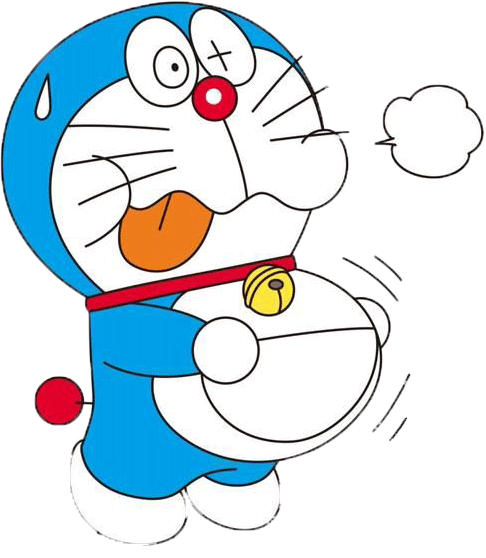 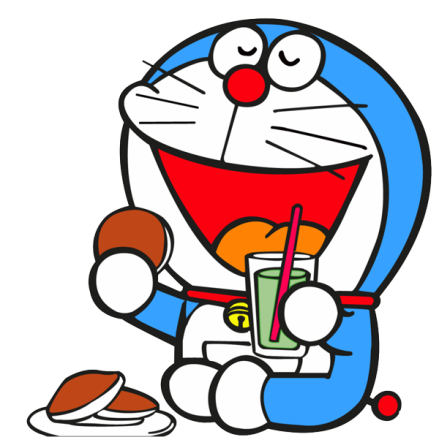 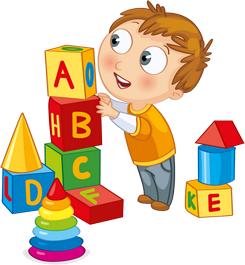 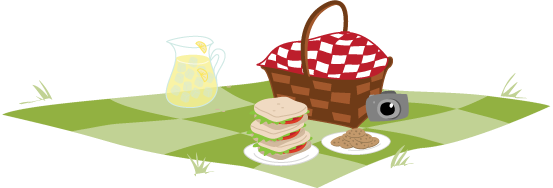 Question
A. 
B.
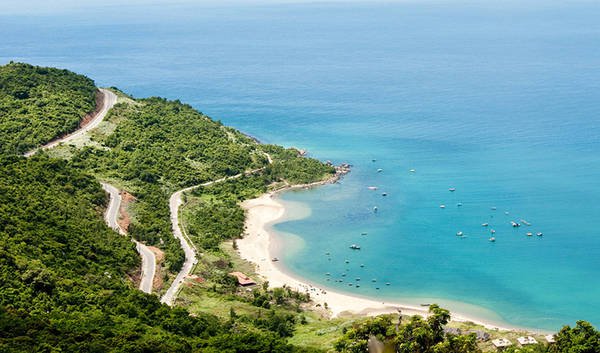 Da Nang Beach
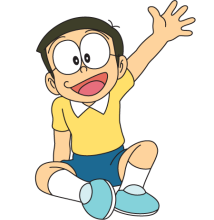 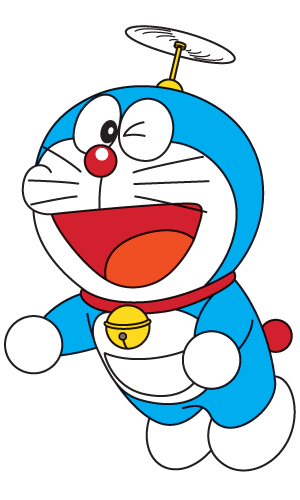 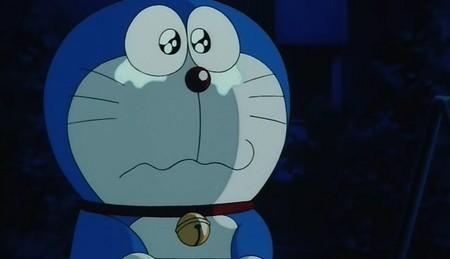 A. right
B. wrong
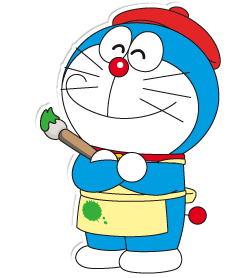 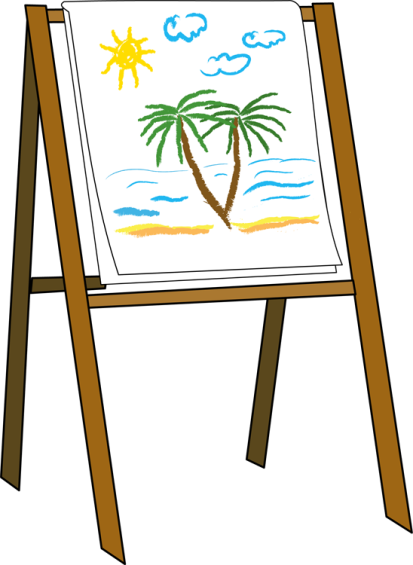 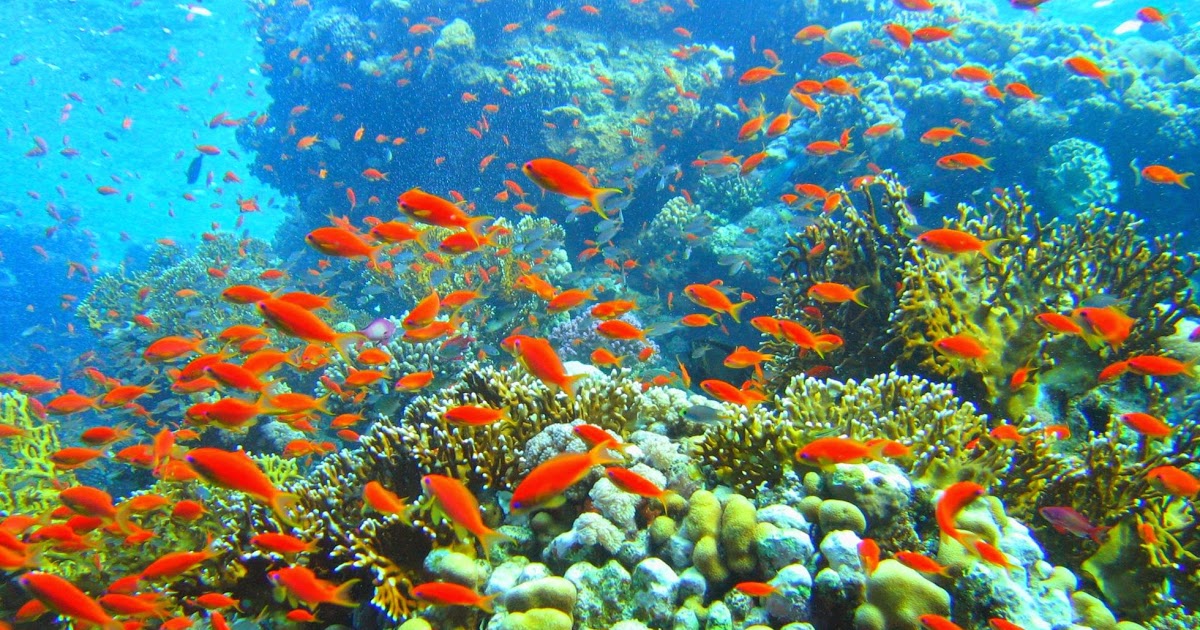 Question
A. 
B.
Son Tra Coral reef
Danang Vietnam
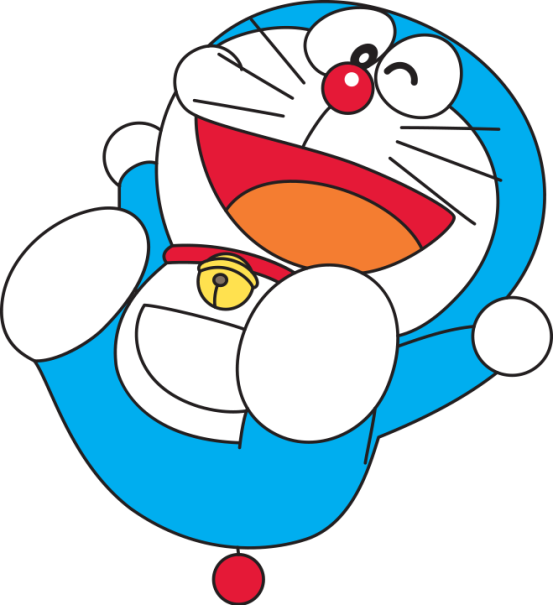 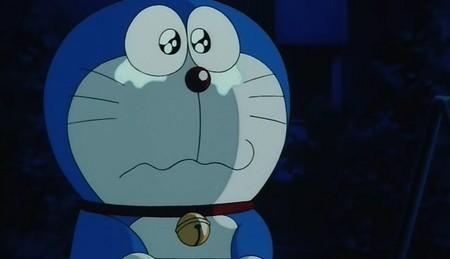 A. wrong
B. right
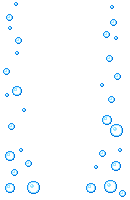 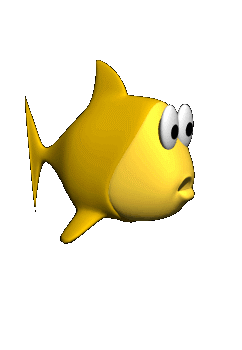 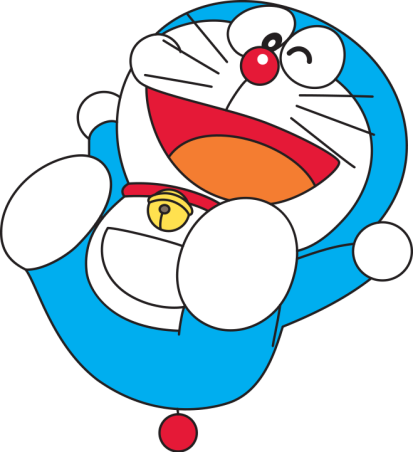 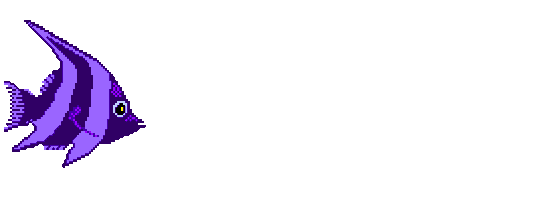 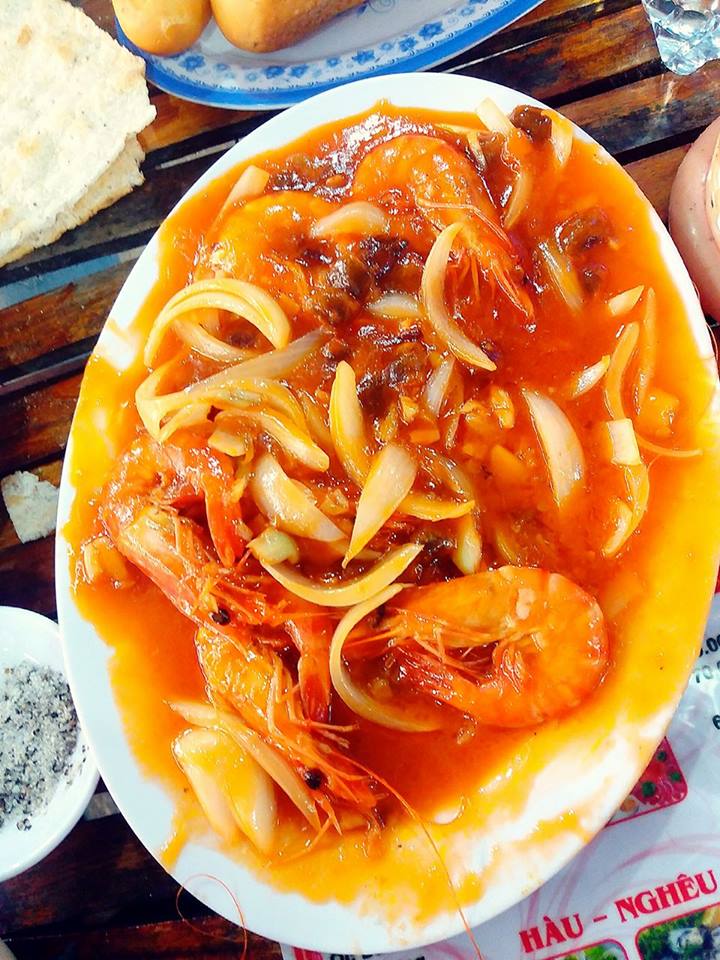 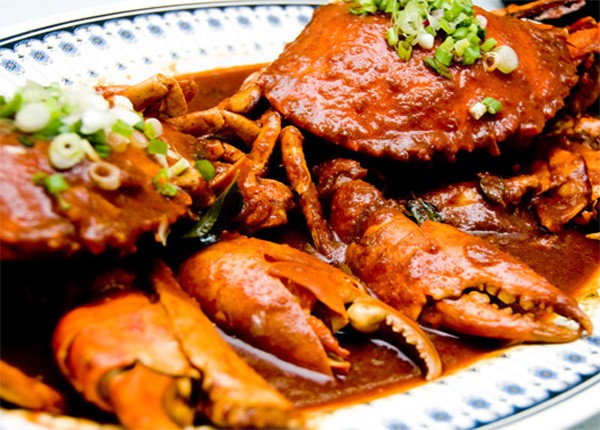 Question
A. 
B.
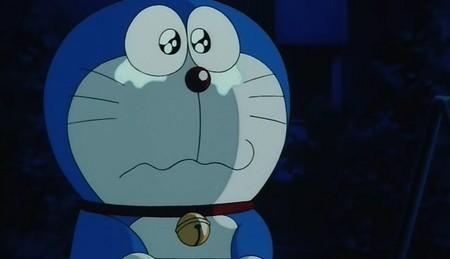 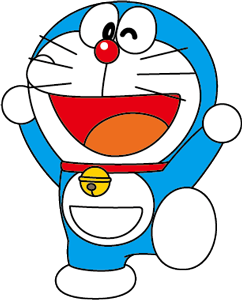 A. right
B. wrong
Seafood
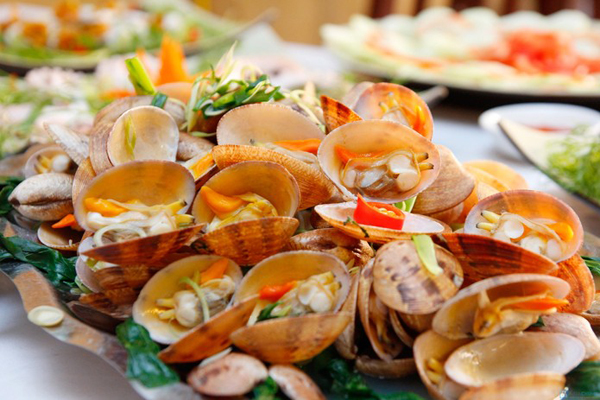 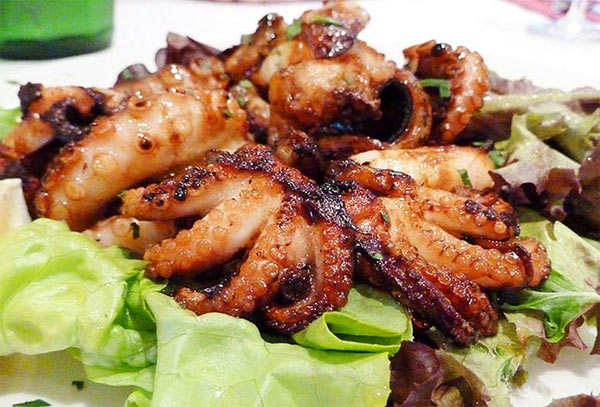 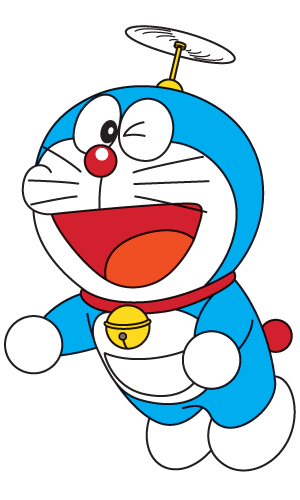 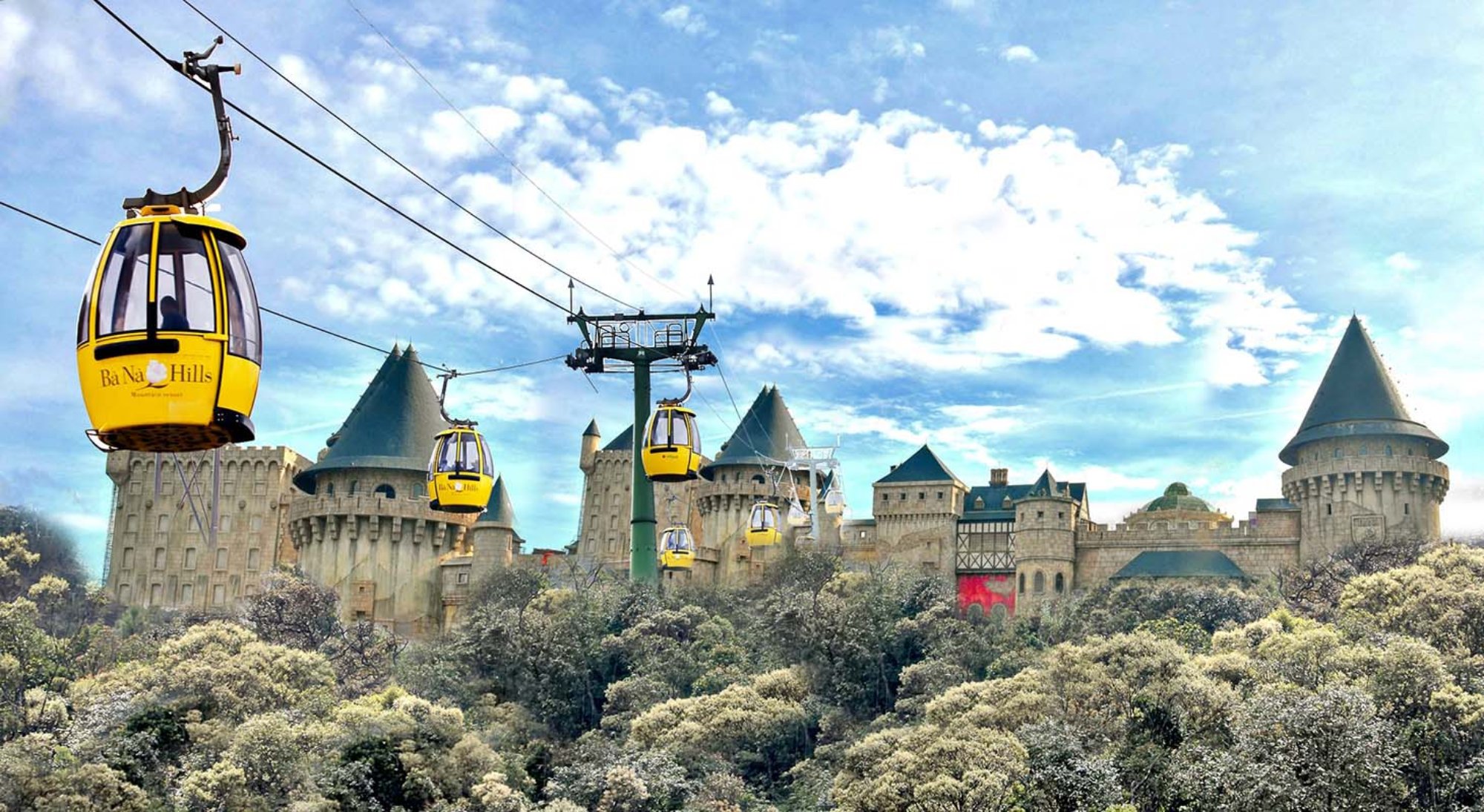 Ba Na Hills
Danang Vietnam
Question
A. 
B.
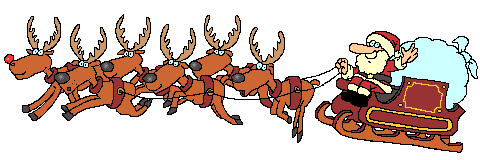 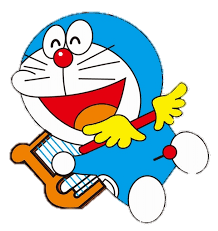 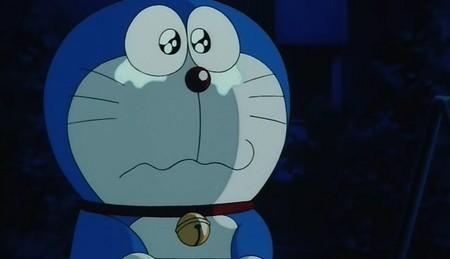 A. wrong
B. right
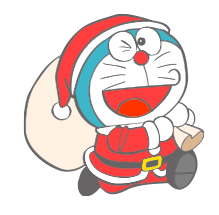 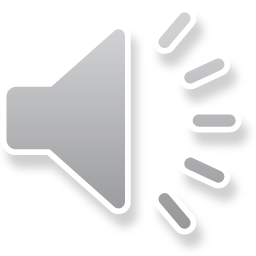 Bye bye!
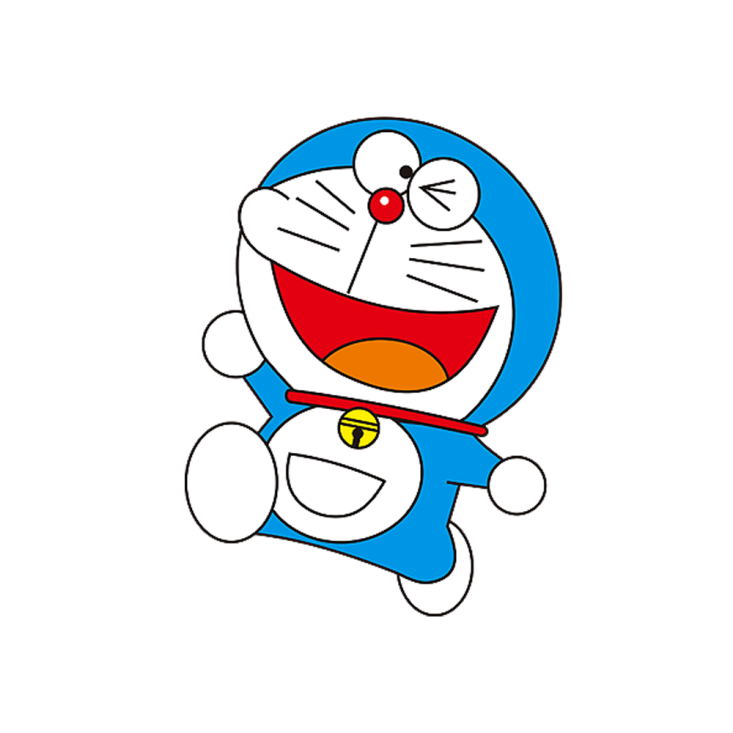 Huyen Trang
- Từ hôm nay, tất cả trò chơi trên kênh youtube TRỢ GIẢNG đều có file tự tải về ở phần mô tả video, nhầm tạo điều kiện tốt nhất cho thành viên đã ĐĂNG KÝ ủng hộ kênh youtube TRỢ GIẢNG nhận trò chơi mới một cách nhanh nhất. Cảm ơn các bạn đã ủng hộ TRỢ GIẢNGĐăng ký kênh tạo động lực cho mình ra nhiều trò chơi mới bạn tôi nhé!( Sến xíu : yêu các bạn thật nhiều hihi : )
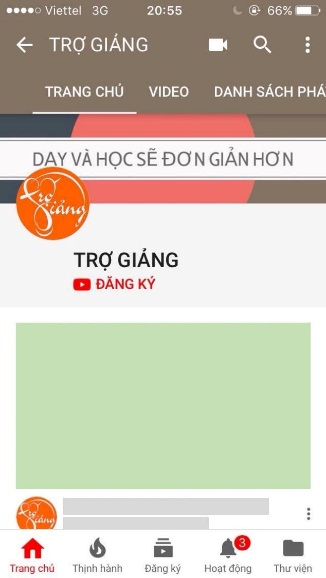 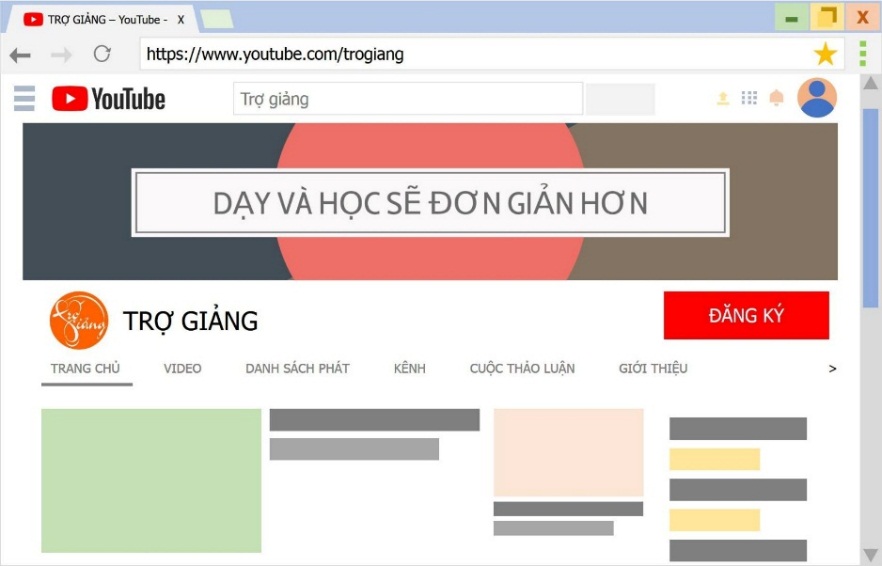 TỪ MÁY TÍNH
TỪ ĐIỆN THOẠI